Mi
Bautizo
ALEXANDER
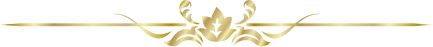 Acompáñame a recibir el Sacramento del Bautismo
Domingo 15 de Junio 
a las 11:00 hrs
en la parroquia de la Divina Providencia
JP Silva esq. JIMENEZ norte
después de la ceremonia te esperamos 
 en el Salón Bilbao
Av. Bolognesi No. 556 Col Centro